Effects of Biological Soil Crust Cover on Rainfall Runoff
Arizona/NASA Space Grant Symposium
Sophia Dixon
Dr. Jason Williams, USDA ARS, SWRC 
Grand Staircase Escalante National Monument, UT
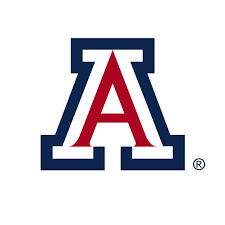 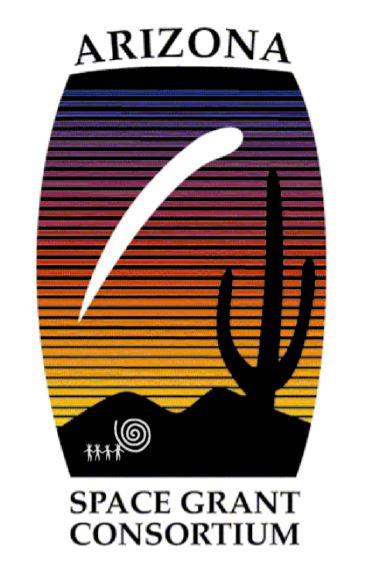 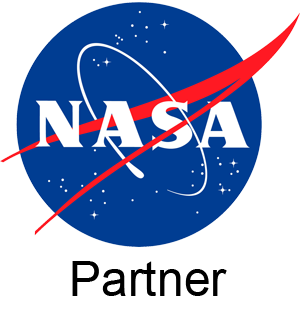 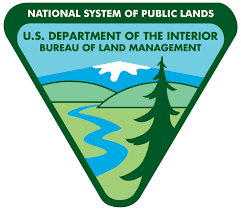 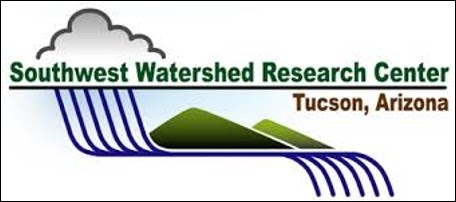 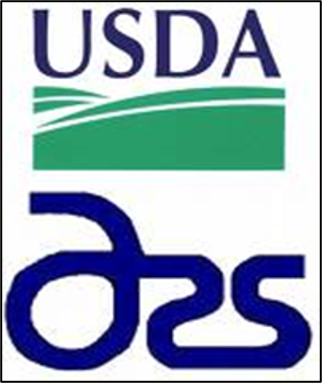 Grand Staircase Escalante National Monument
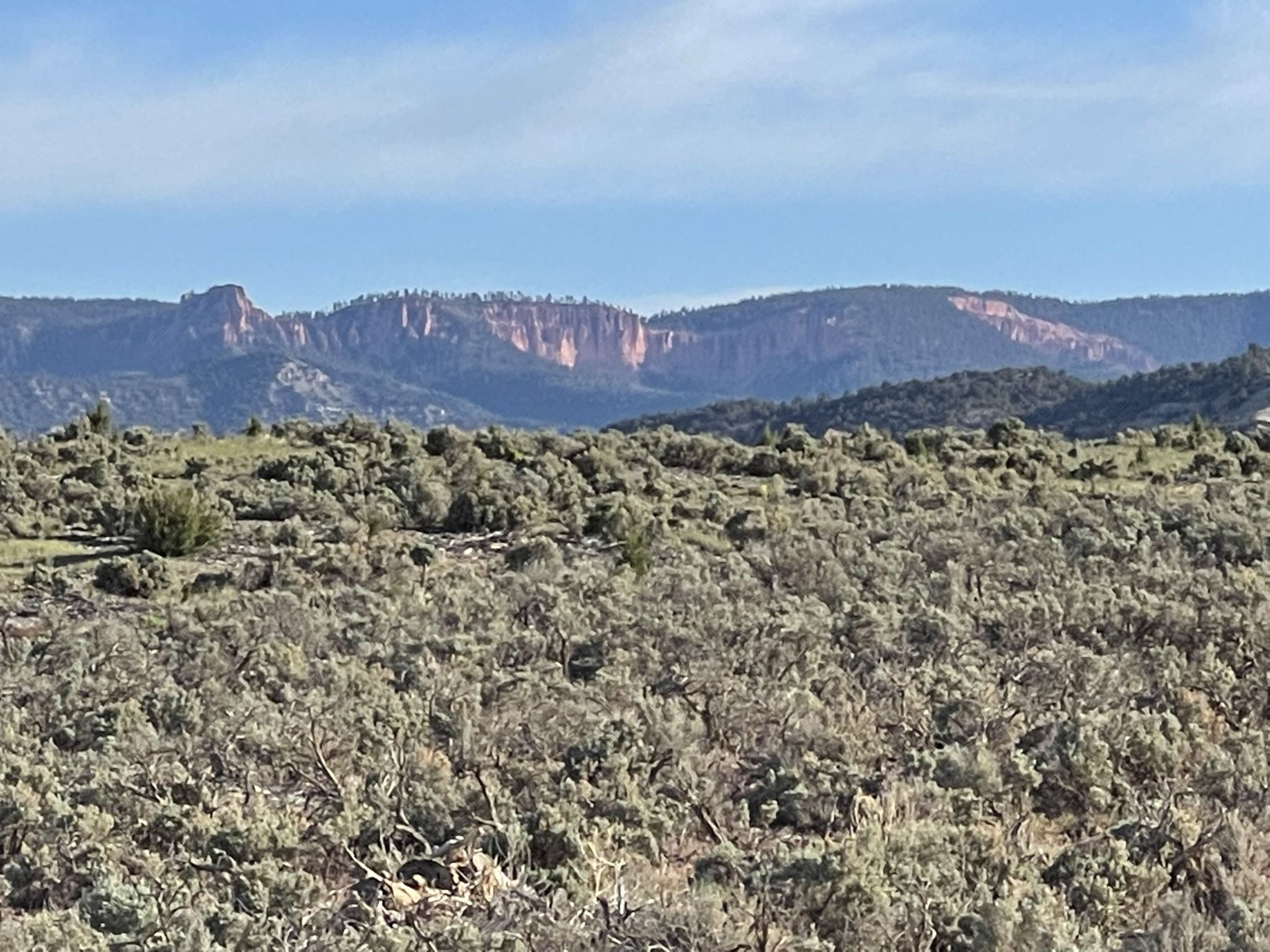 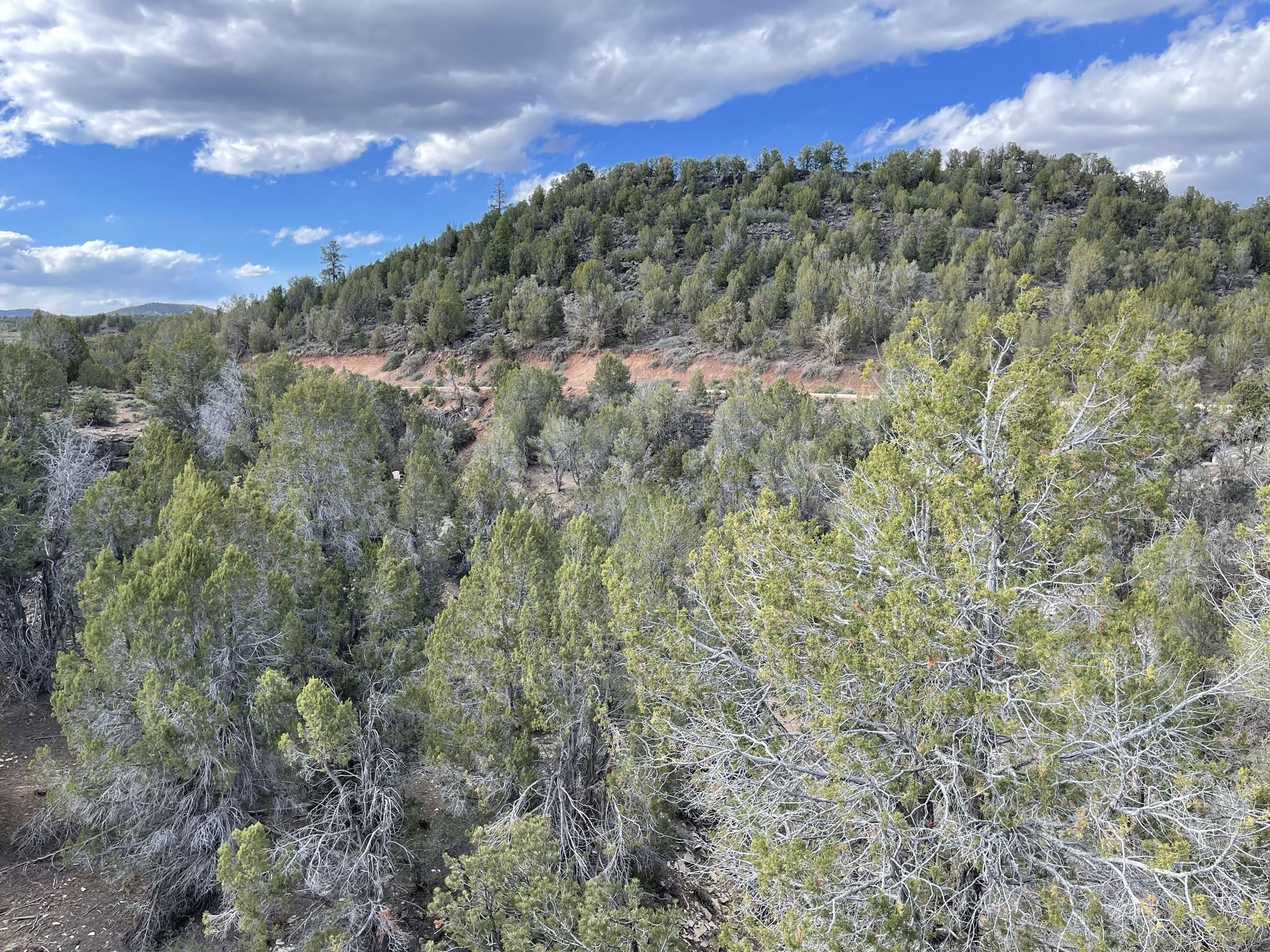 Southern Utah
Managed by Bureau of Land Management 
Cultural resources
Ecological resources
Recreation
Wildlife habitat
Cattle grazing
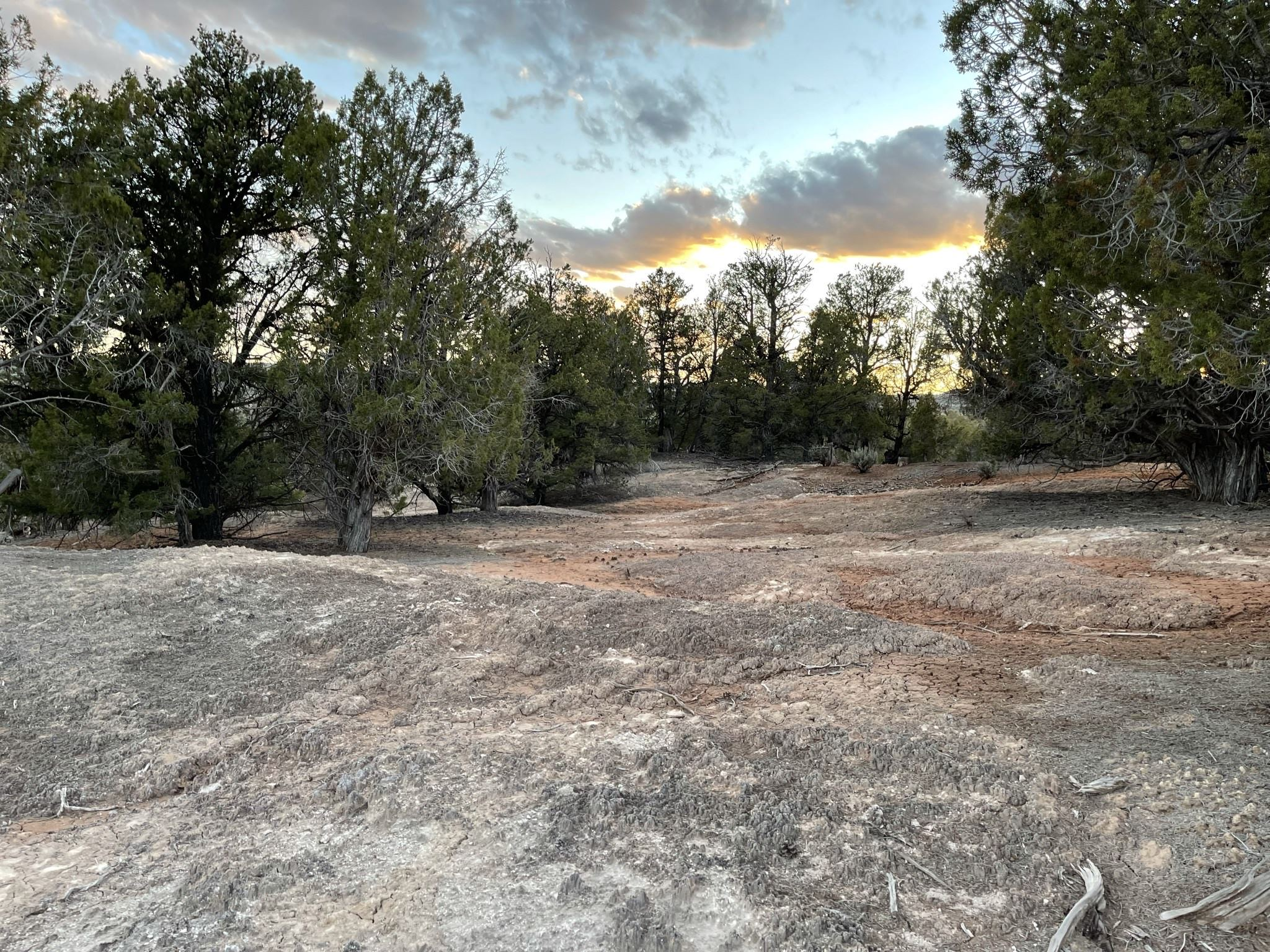 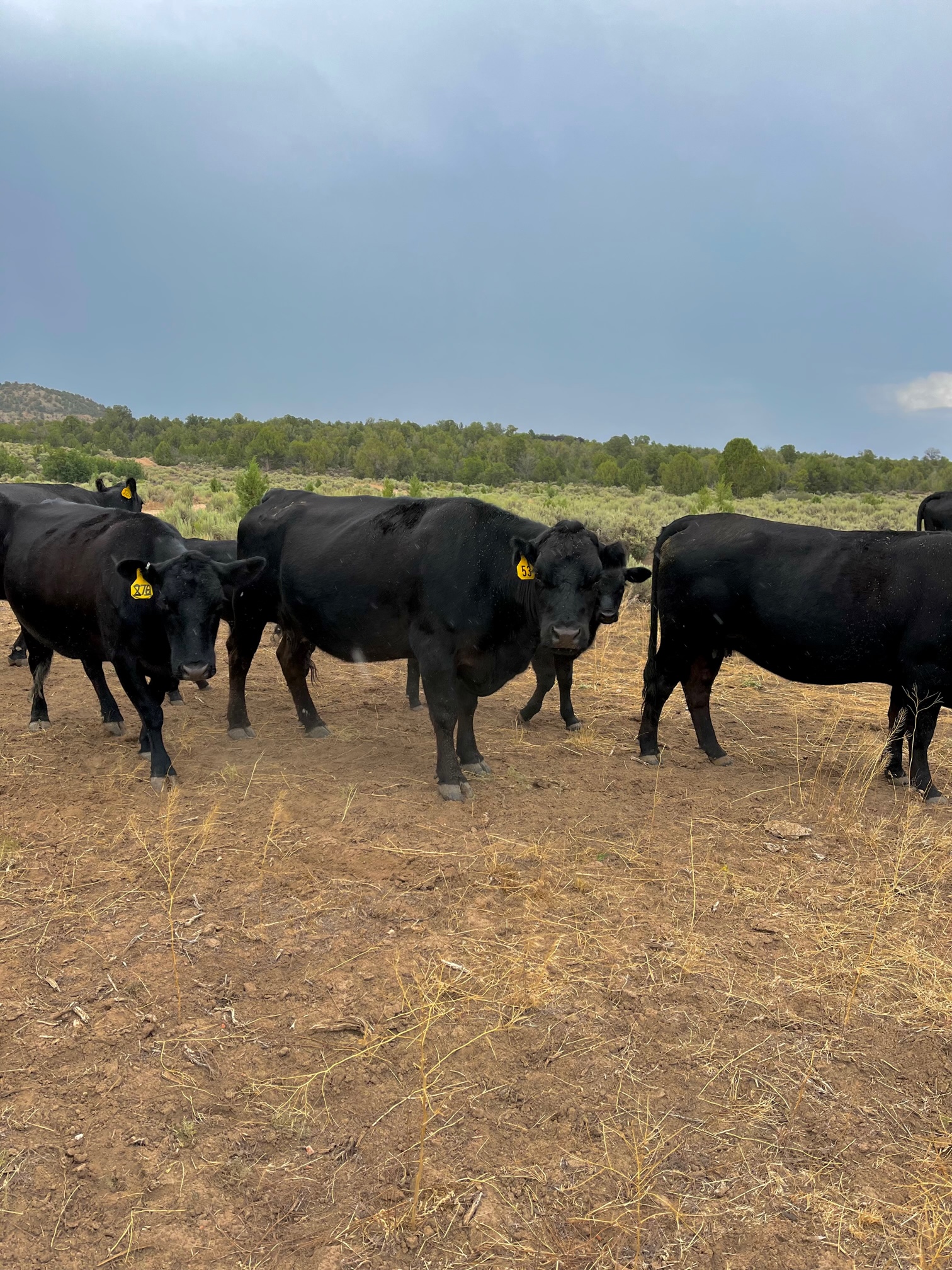 Pinyon Juniper Encroachment
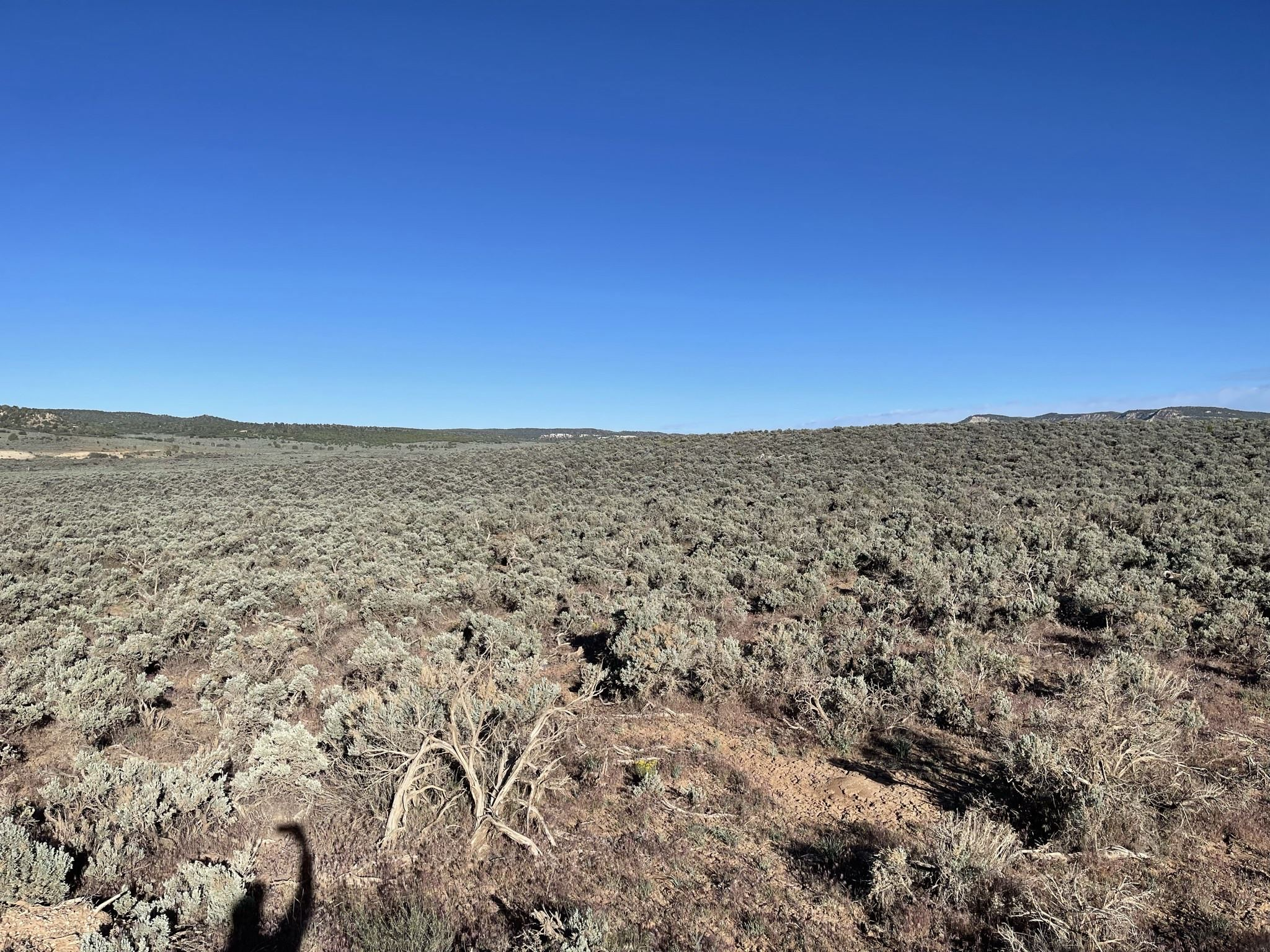 Pinyon-juniper (PJ) encroachment into sagebrush steppe is an issue in the southwest and GSENM
Overgrazing
Fire suppression
Climate change
BLM is considering tree removal to restore natural landscape
Role of SWRC: evaluate vegetation, soil conditions, and hydrologic function to compare to treated areas
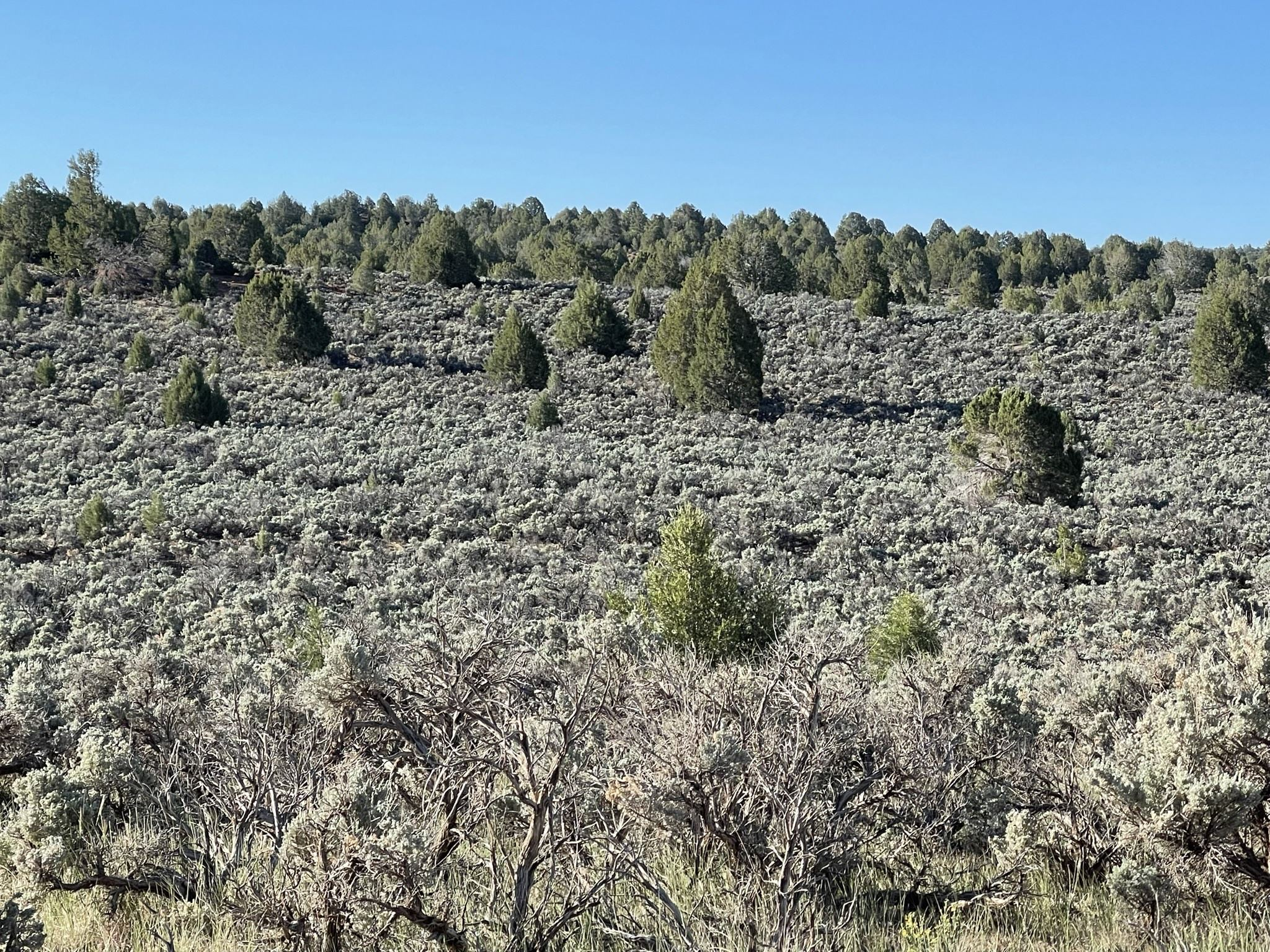 Research Question
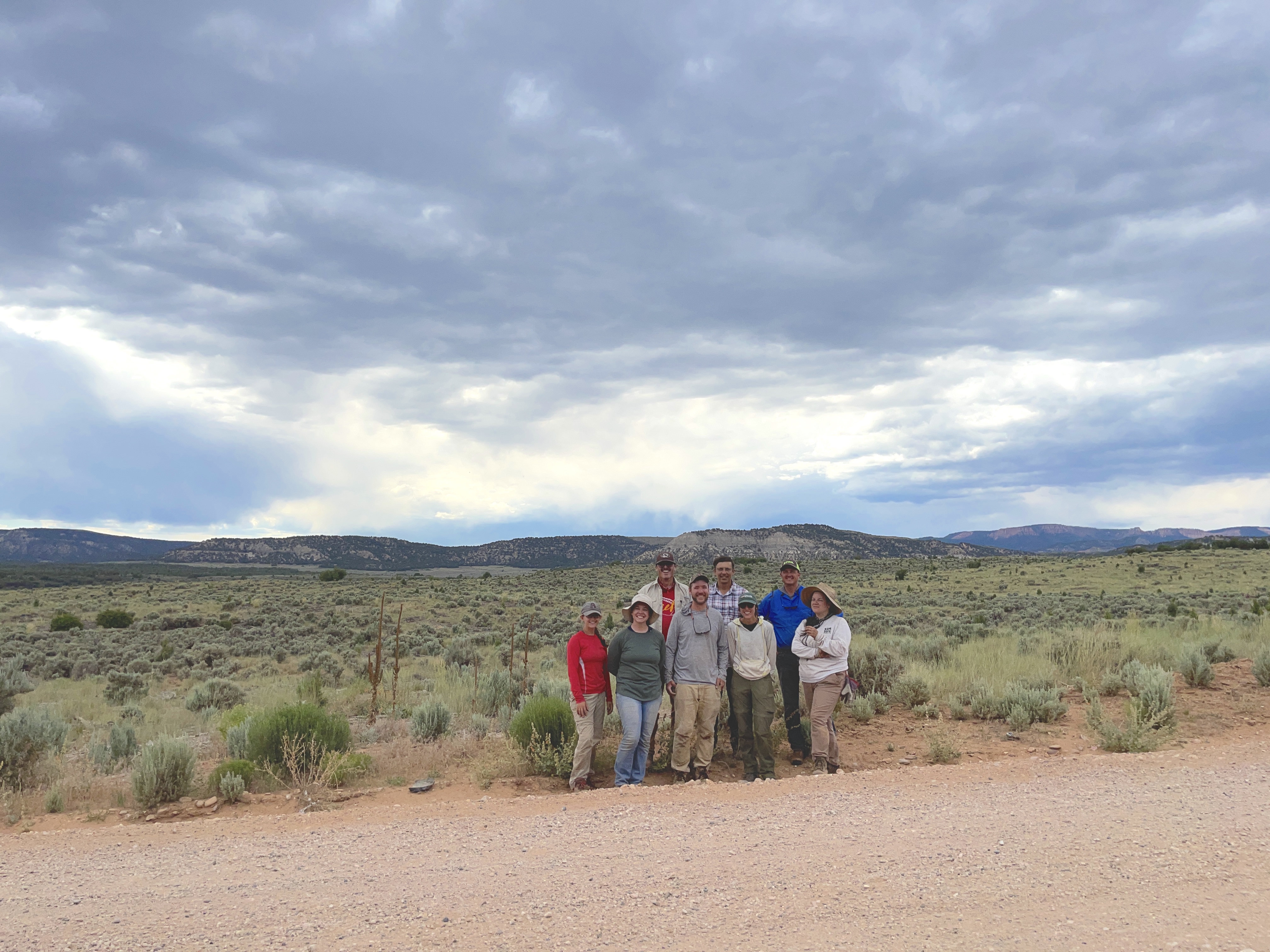 How does biological soil crust cover influence rainfall runoff and erosion in woodland interspaces?
Biological Soil Crust
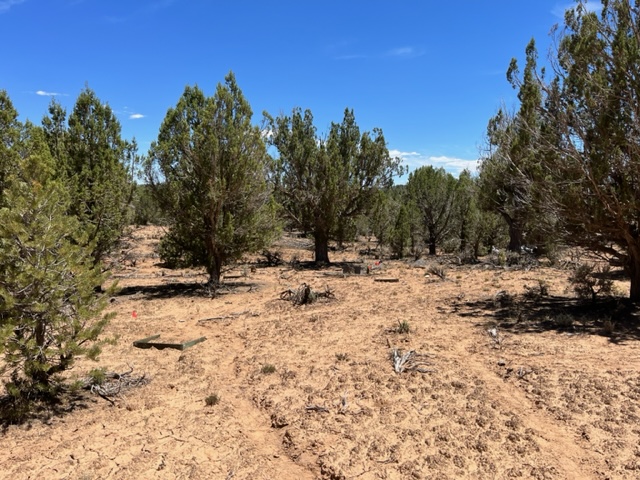 Runoff: flow of water across land surface 
Erosion: removal and transport of weathered sediment by natural forces
Biological soil crust (crust): community of cyanobacteria, fungi, lichens, and algae living on the soil surface
Crust is common throughout GSENM 
Crust often decreases runoff
Contradictory findings on crust in sandy soils
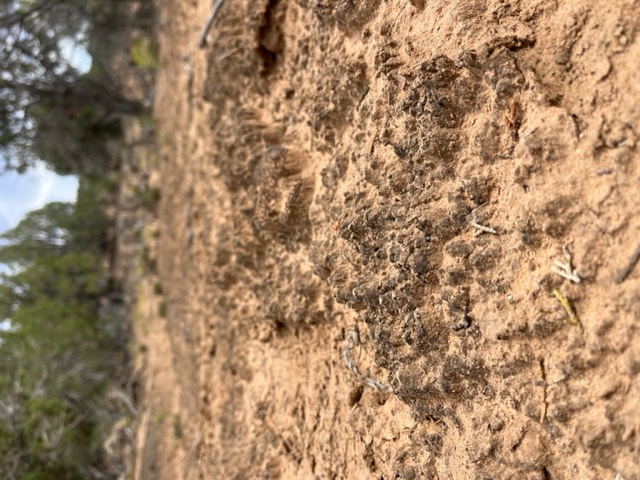 Experimental Design
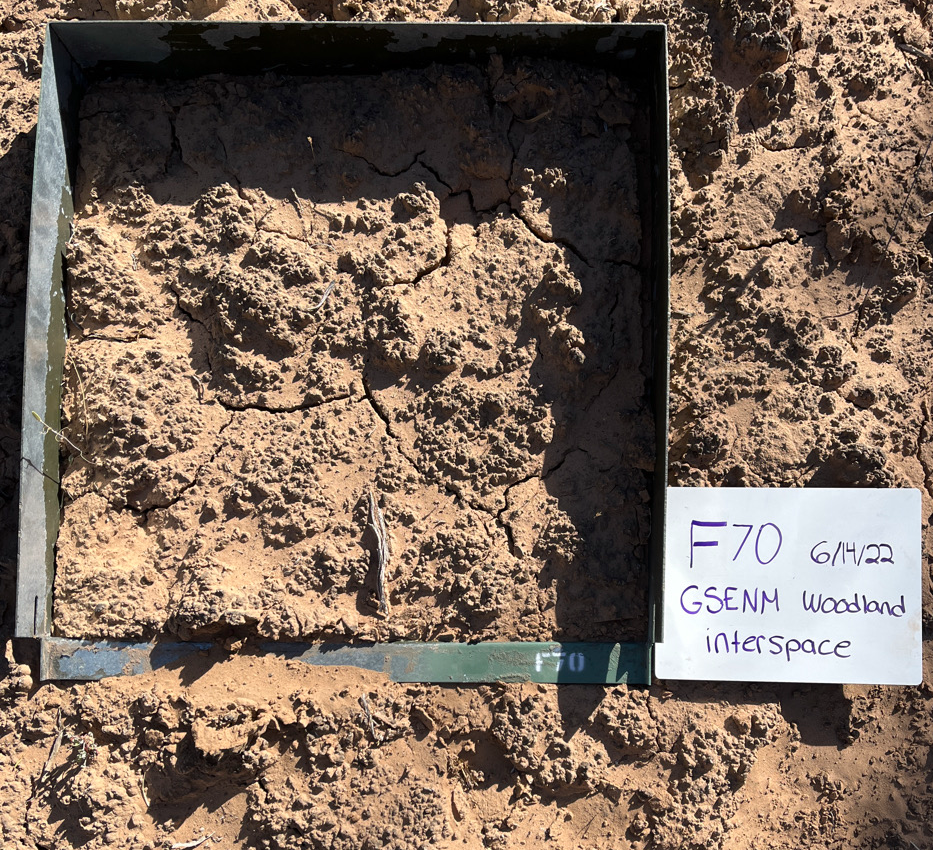 Twelve 0.5 m2 plots 
Interspaces of a PJ woodland
Ranged from 0% to approximately 72% crust
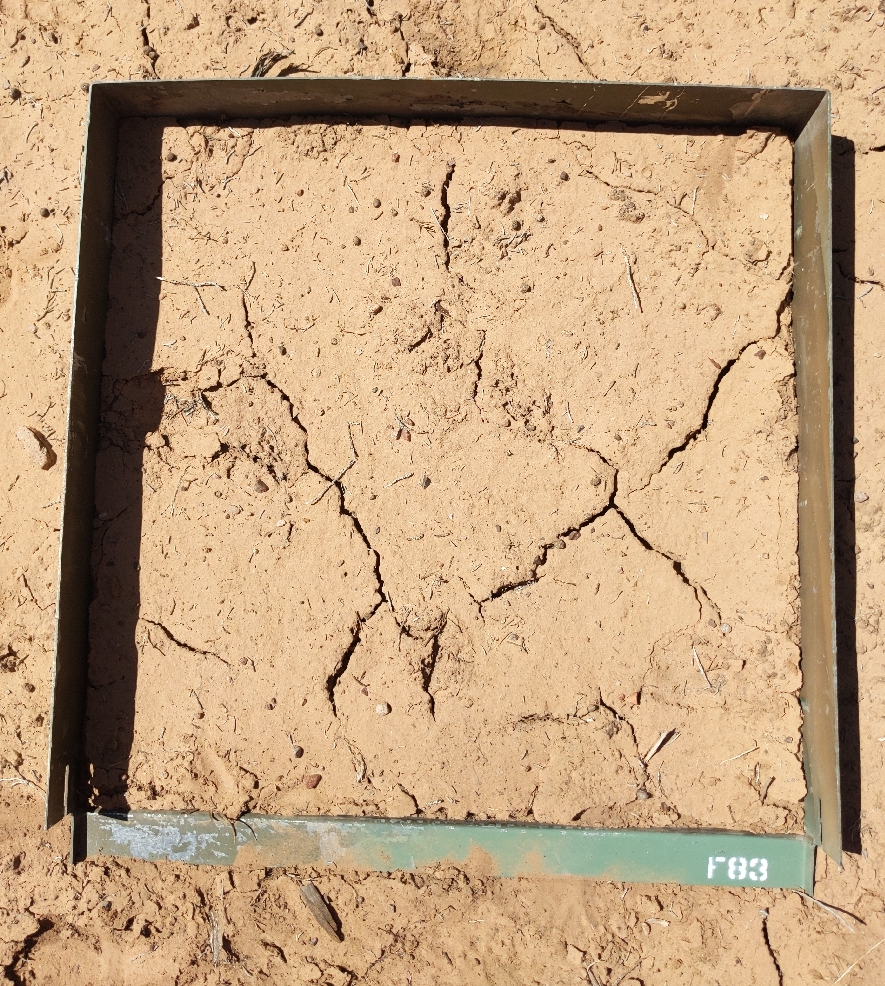 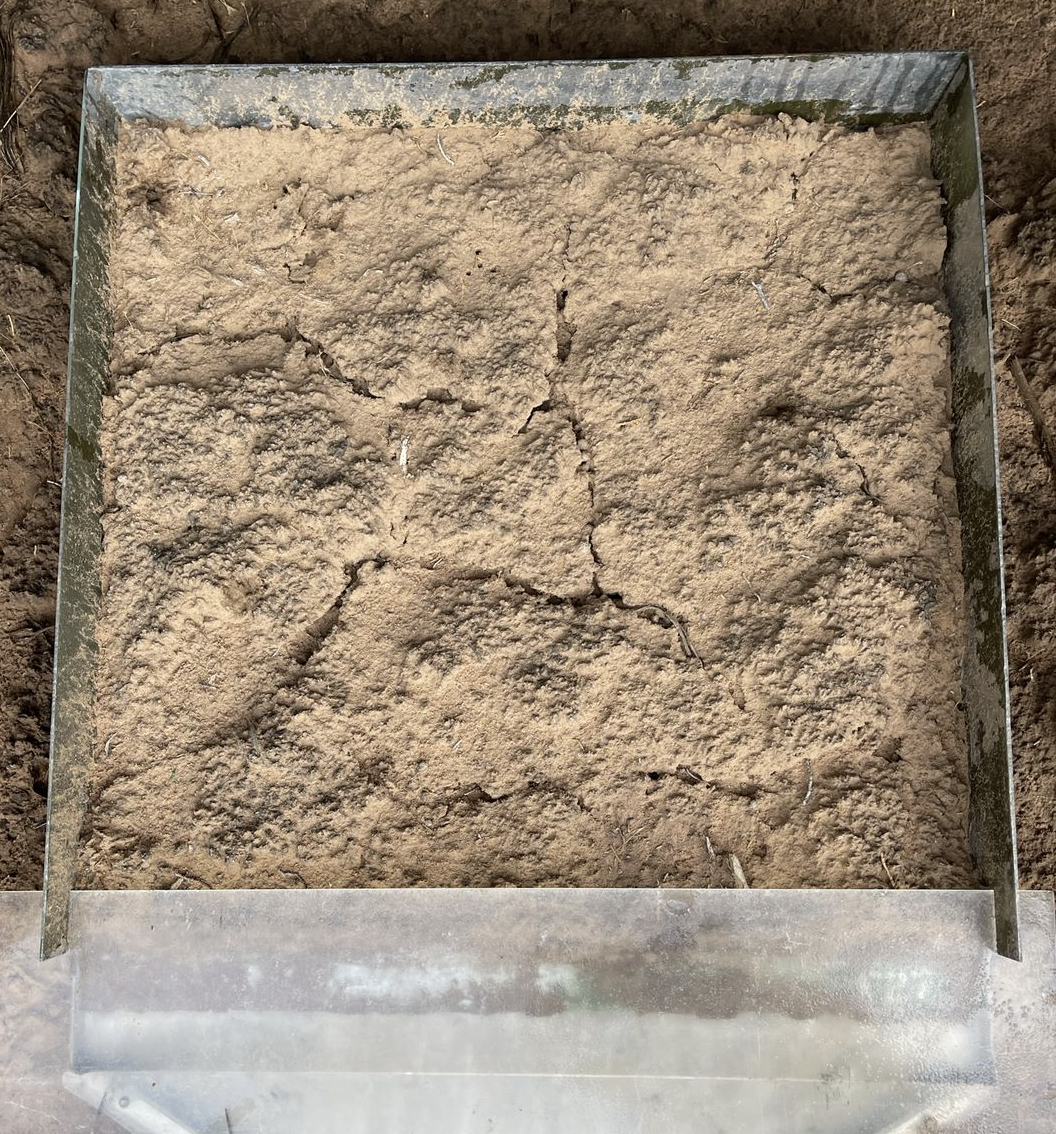 Methods
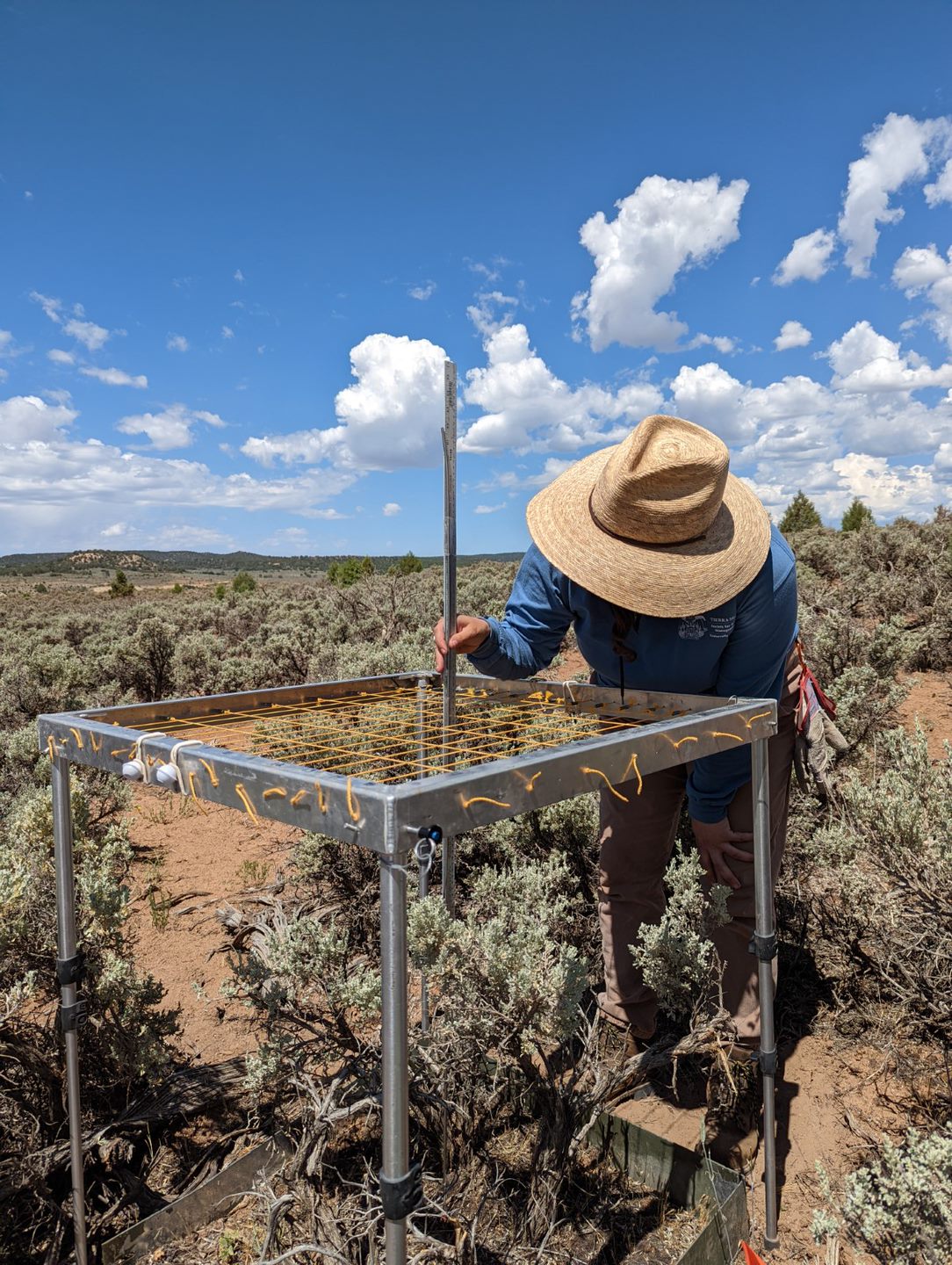 Crust cover <- line point 
Runoff and Erosion <- collected timed samples of runoff  from rainfall simulator and processed in lab 
Erosion <- collected timed samples of sediment and dried bottles in oven
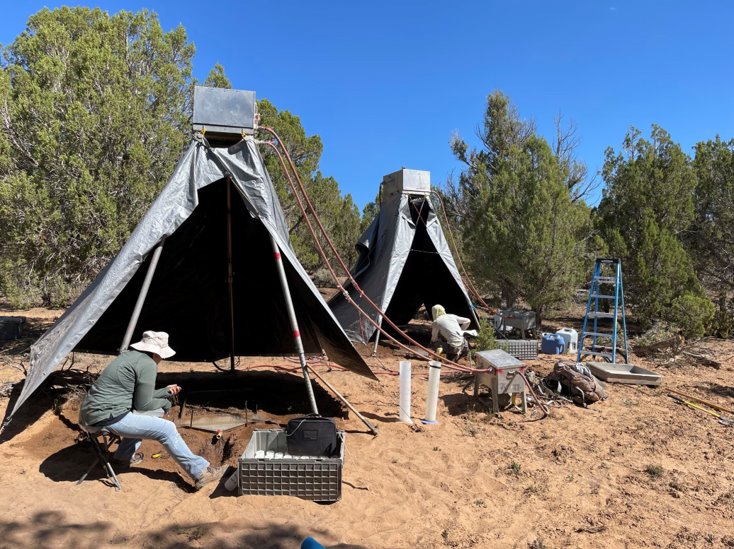 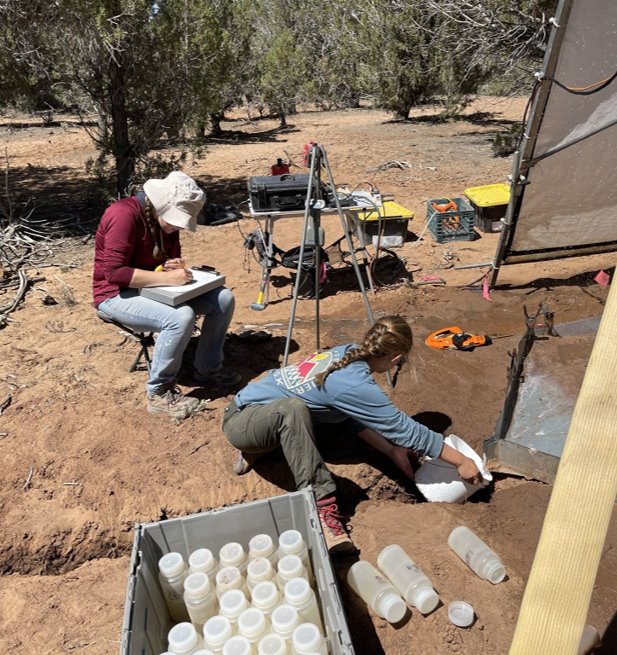 Results: Runoff
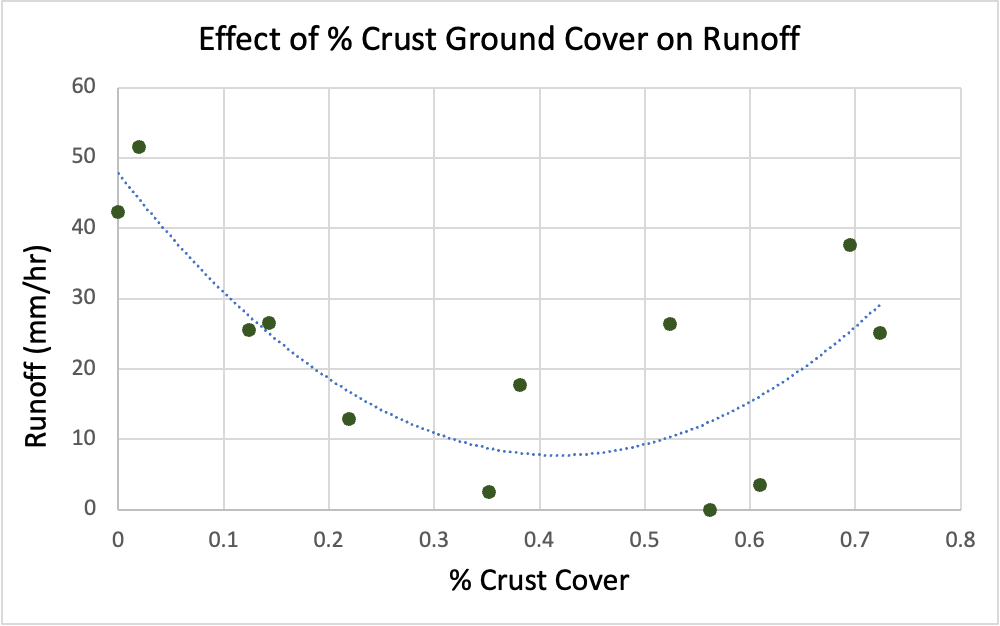 For low crust (0-20% cover) runoff decreased as crust increased 
For moderate crust (20-50% cover) quantity of runoff was low 
For high crust cover (50-70+% cover) runoff increased as crust increased
Results: Erosion
The mass of erosion was directly correlated to quantity of runoff
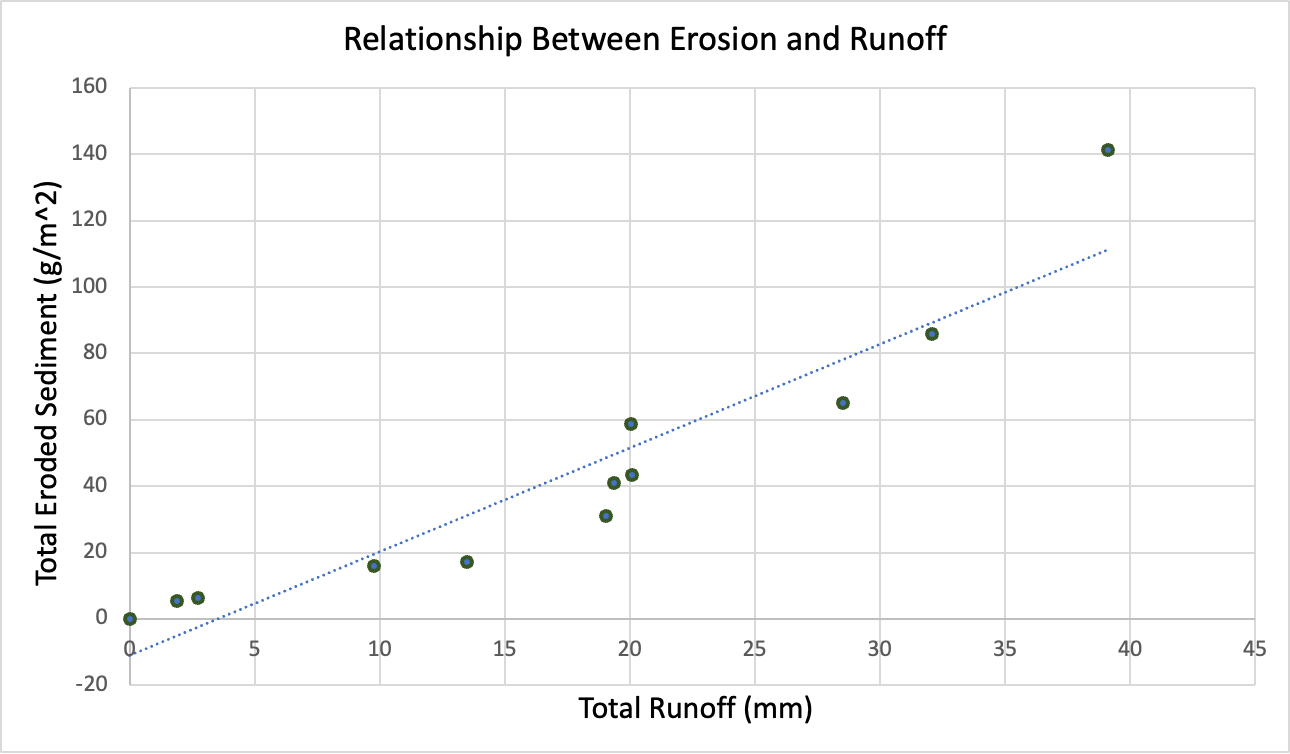 Results: Time to Runoff
Overall trend: more crust delays runoff start time 
Lightest rainfall intensity: only 2/12 plots produced runoff both had low crust cover (<20% ground cover)  
Higher rainfall intensity: runoff start time was delayed as crust cover increased
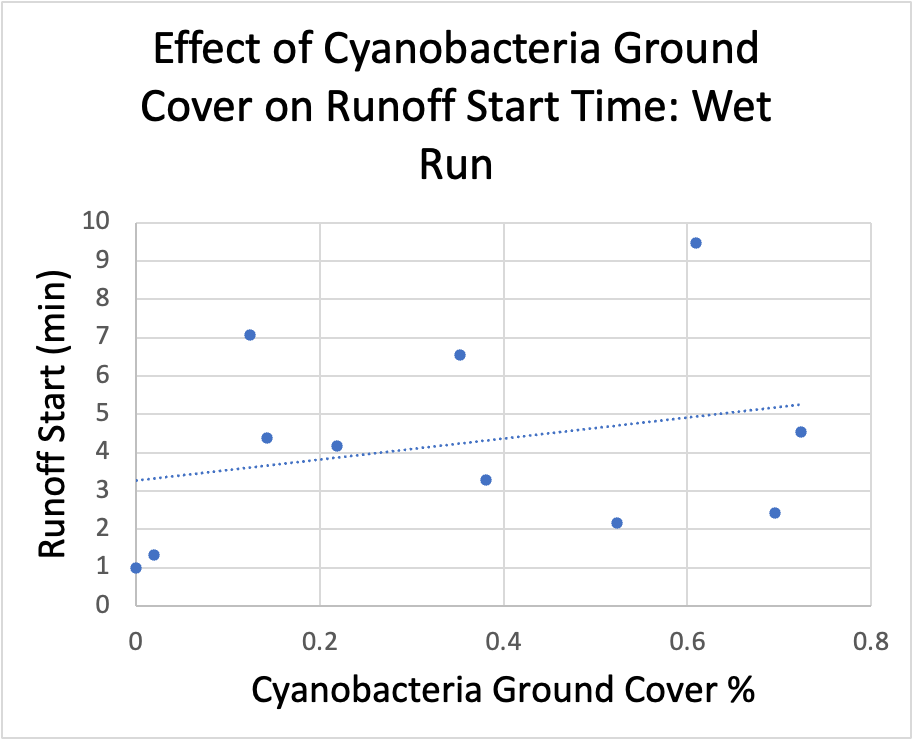 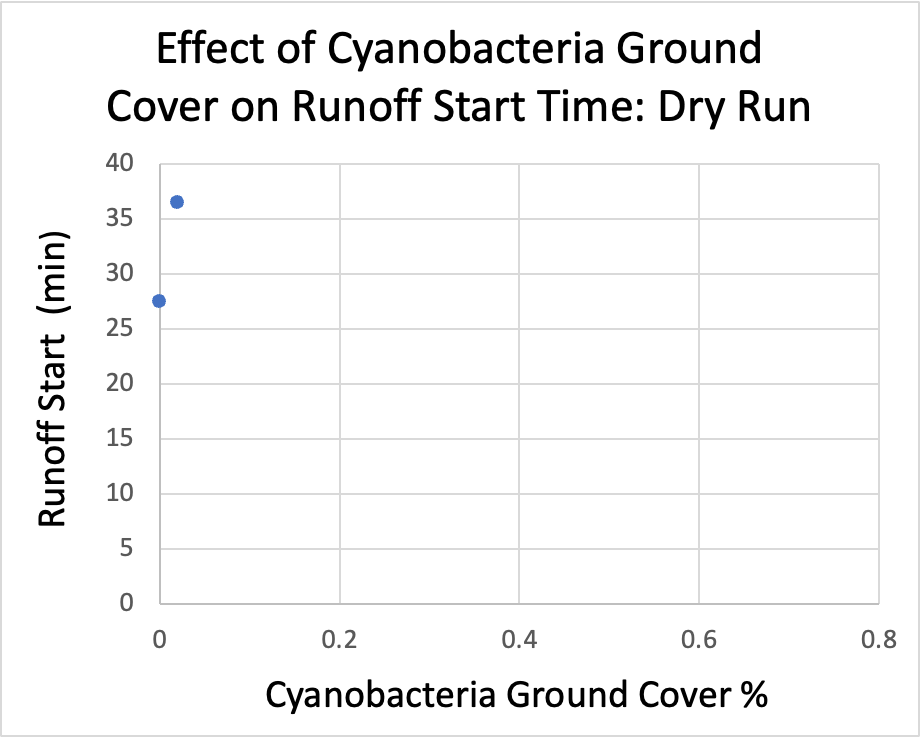 Results: Why?
What could explain our runoff curve? 
Roughness (first half of curve) - statistically insignificant relationship 
Pore clogging effect (second half of curve) - supported by previous literature in sandy soils
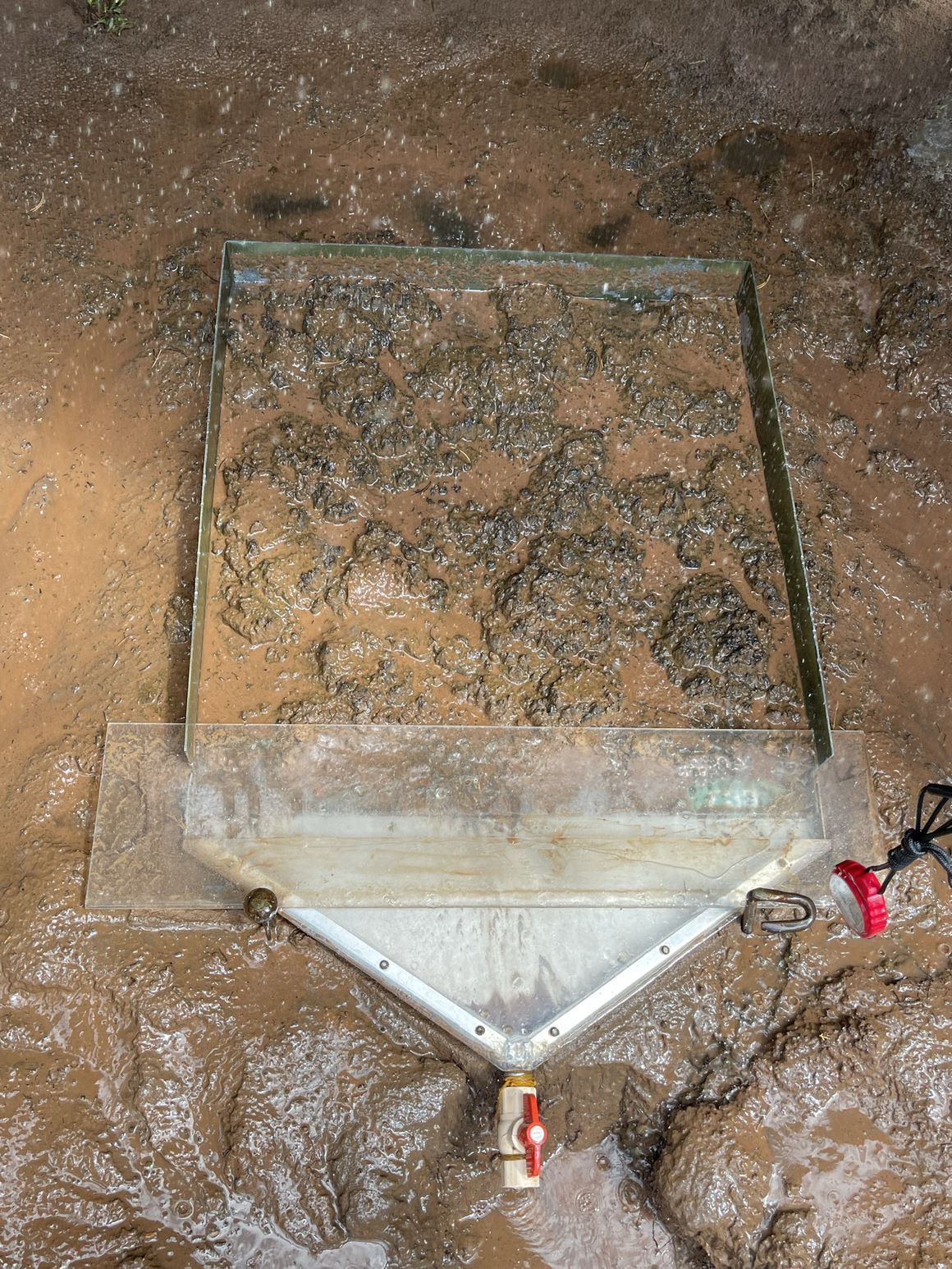 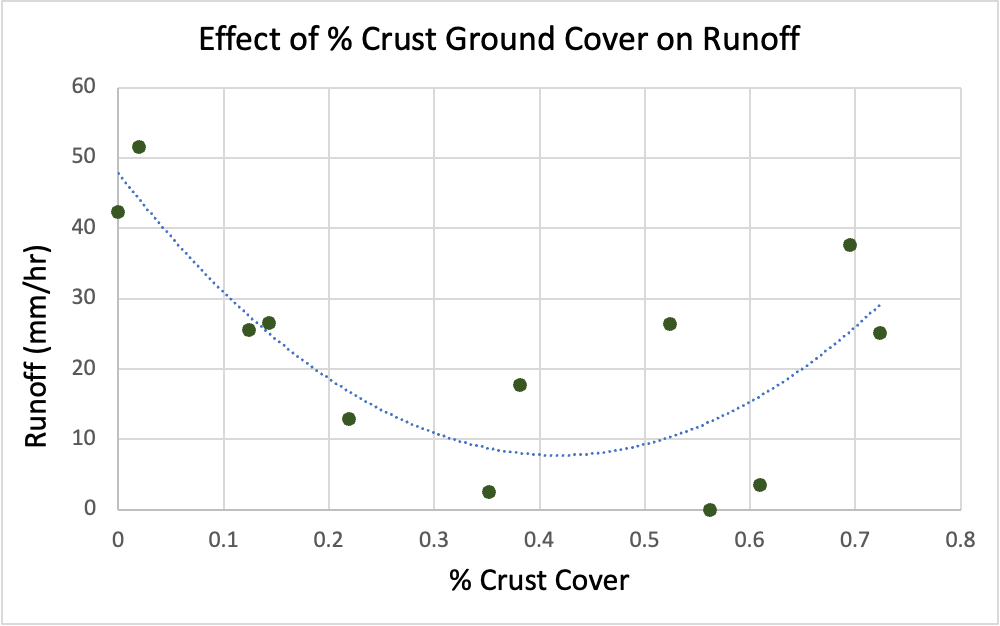 Conclusion
Crust cover is correlated to increased or decreased runoff depending on its abundance in PJ interspaces at the fine spatial scale 
Erosion in these interspaces is directly correlated to runoff 
This information will help land managers make decisions about preserving crust, treating other vegetation types, and preventing erosion
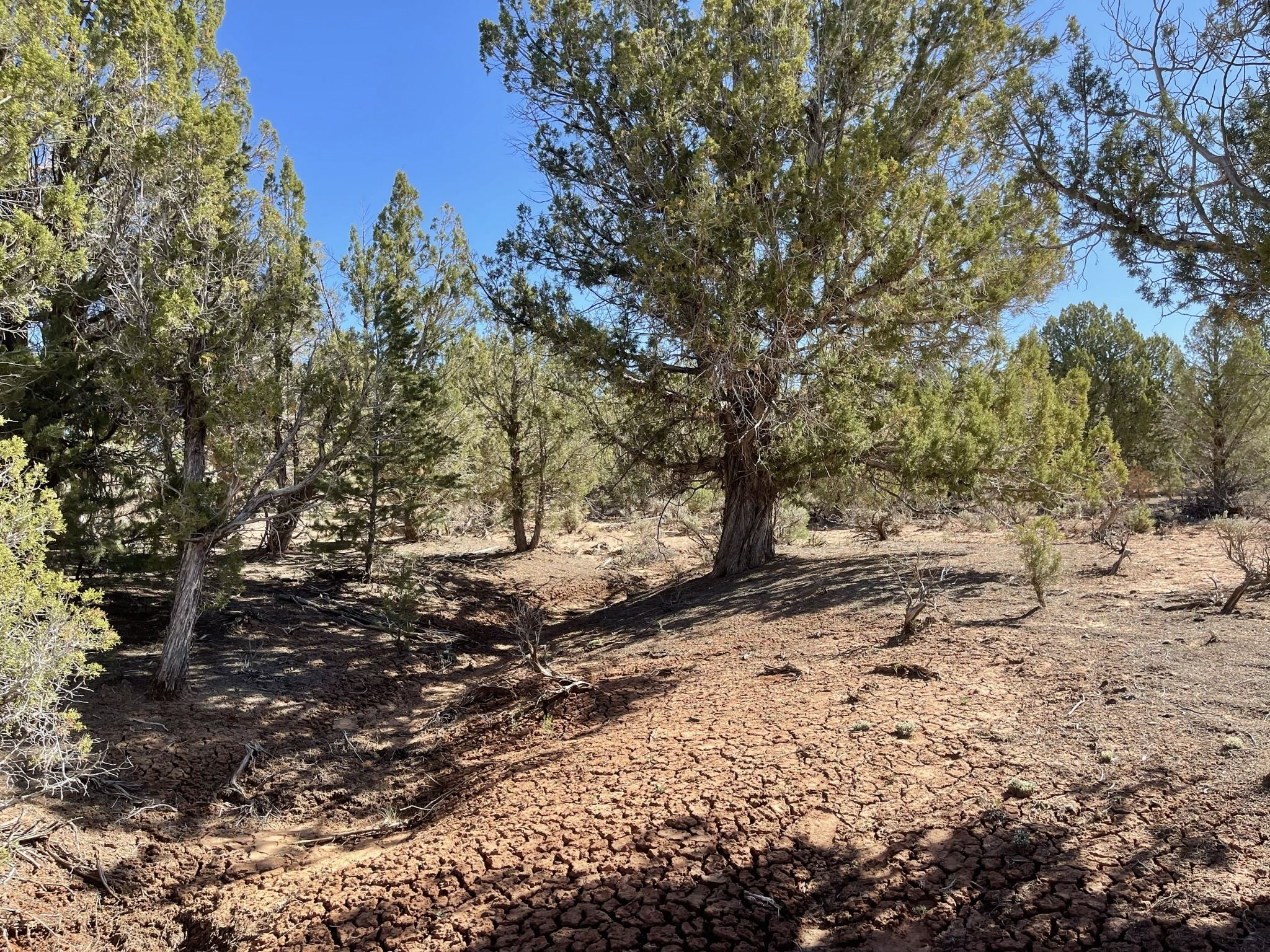 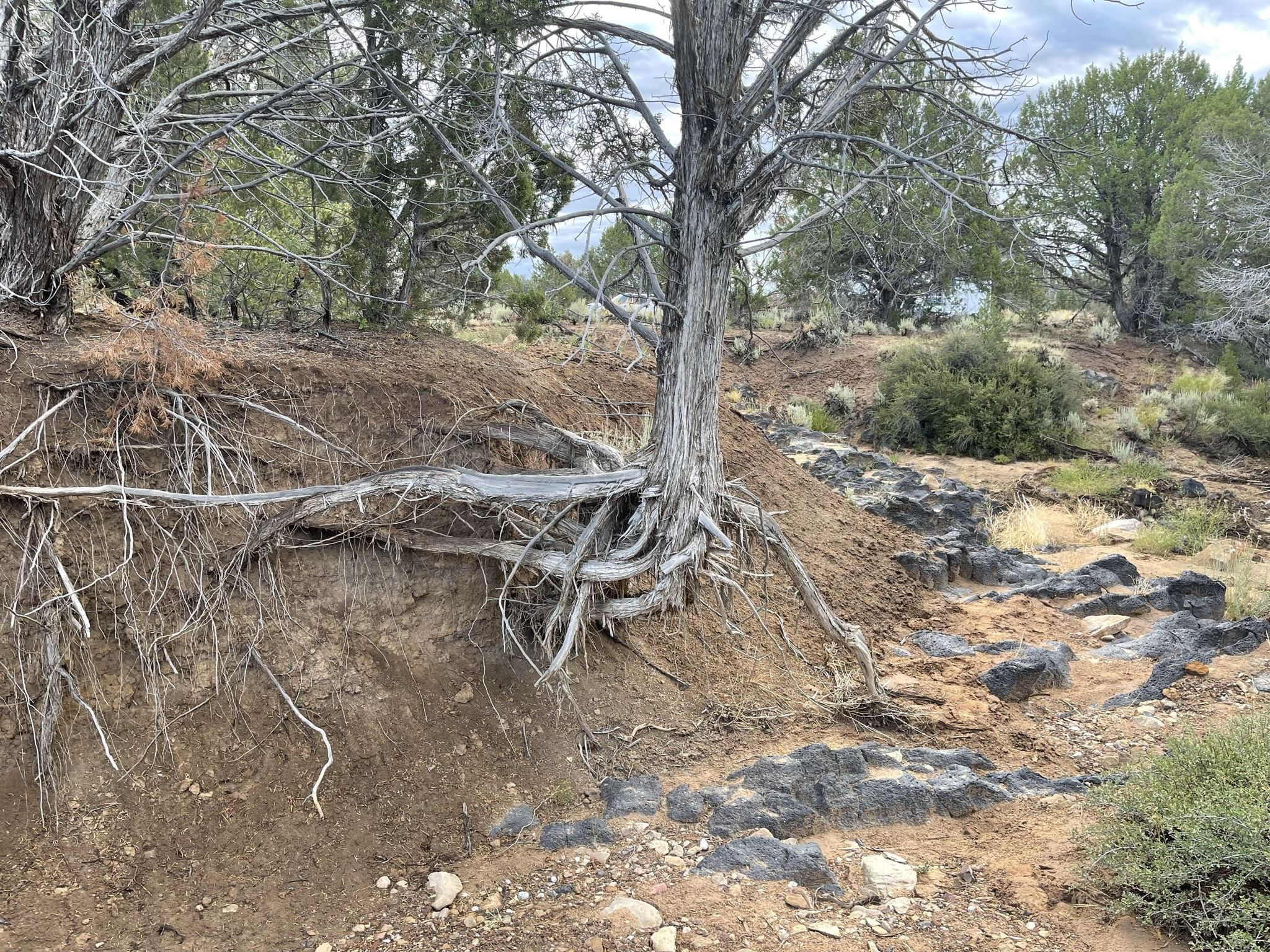 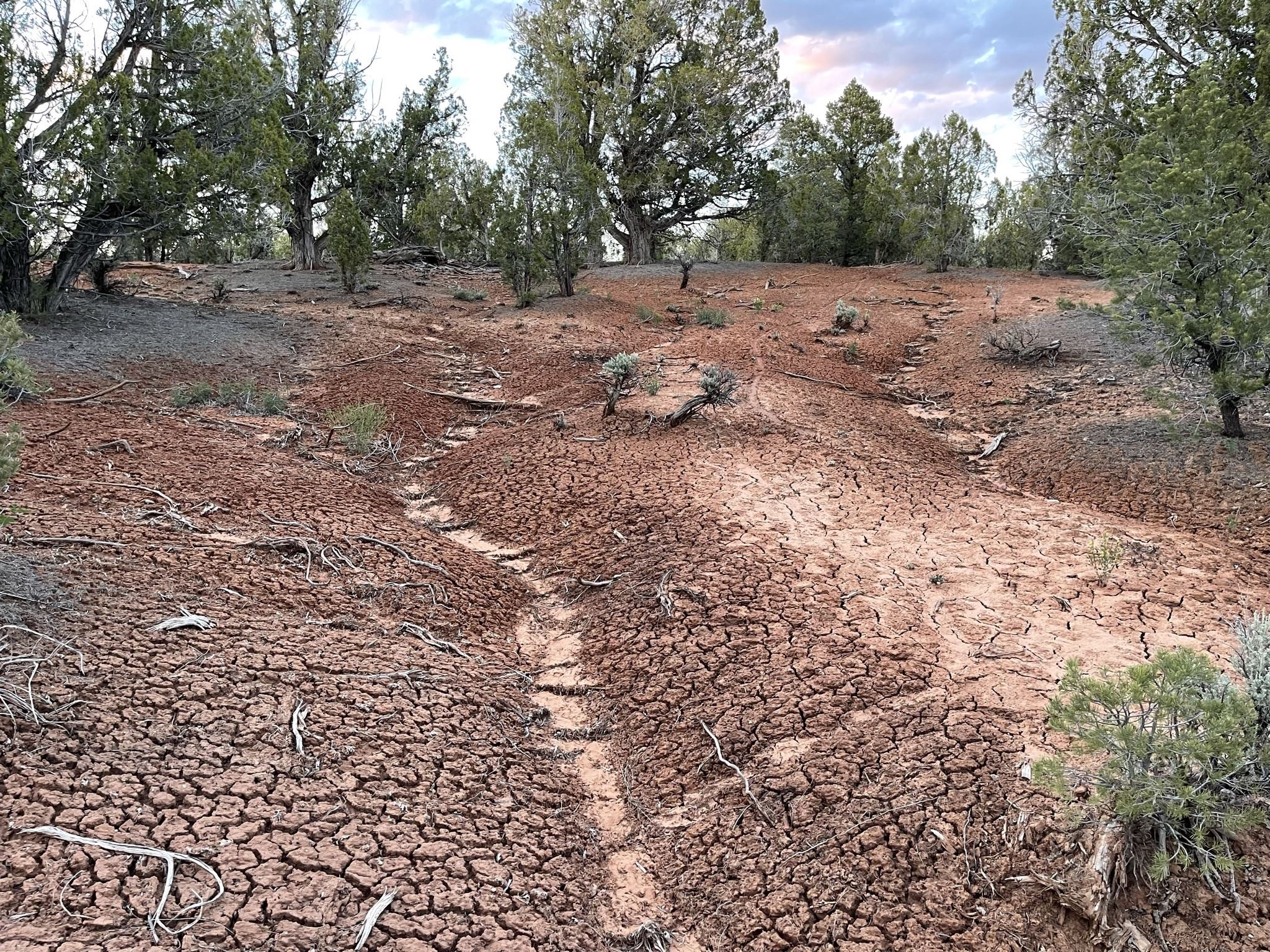 Future Direction
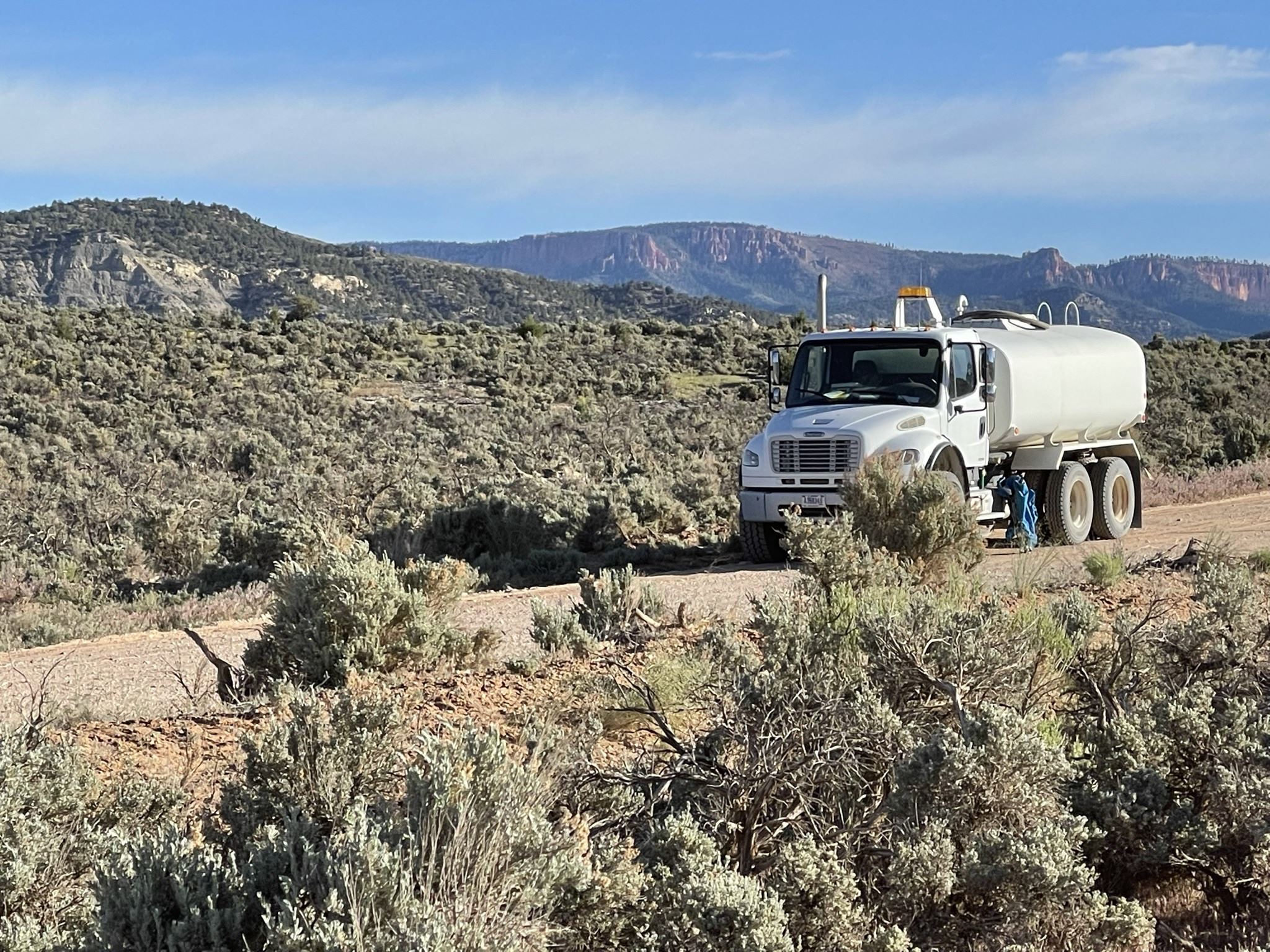 Repeat design at multiple sites in GSENM
Utilize RHEM modeling to assess the effect of crust across larger scales
Acknowledgements
Advisors
Dr Jason Williams, Research Hydrologist,  Southwest Watershed Research Center, USDA Agricultural Research Service
Justin Johnson, Hydrologist,  Southwest Watershed Research Center, USDA Agricultural Research Service
Erin Phelps, Ecohydrologist, University of Arizona
Dr Phil Guertin, Professor, University of Arizona

Funding
Arizona/NASA Space Grant Consortium
Southwest Watershed Research Center, USDA Agricultural Research Service
Grand Staircase Escalante National Monument, USDI Bureau of Land Management, Raven Chavez- Soil Scientist
Thank you